Éves pályavasúti koordináció
2023. november 30.
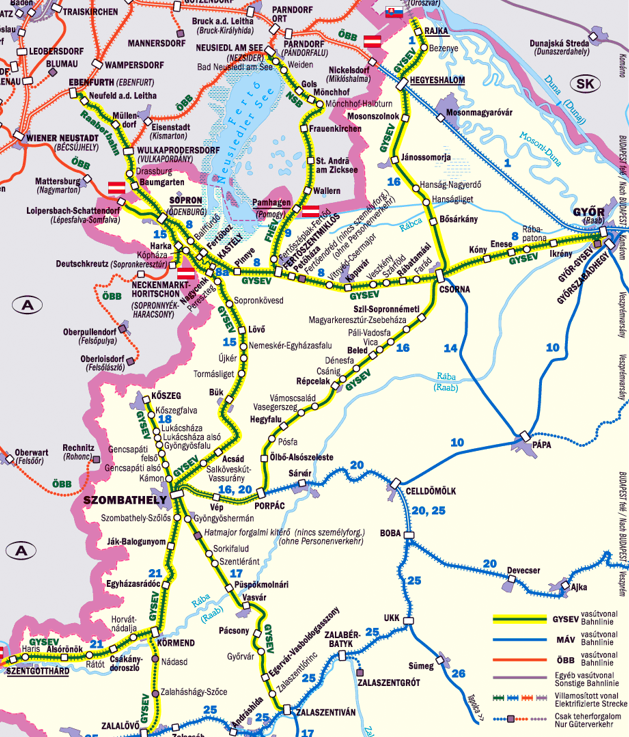 Dátum:
április 8. – április 30. 

Vonalszakasz:
16. Hegyeshalom – Csorna

Munkavégzés:
- ágyazatrostálás,
- alépítményjavítás 
- felsővezeték karbantartás
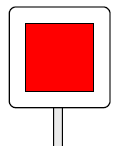 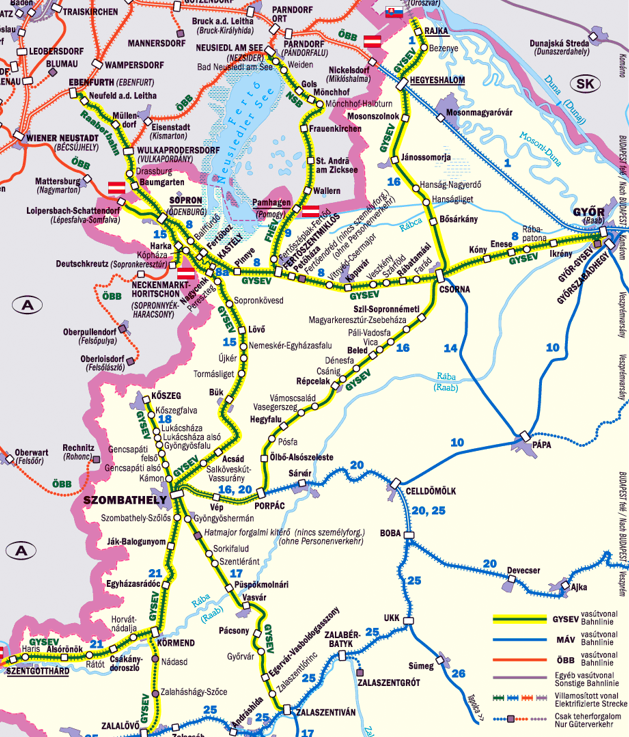 Dátum:
május 6. - május 13. 

Vonalszakasz: 8. Győr-Csorna

Munkavégzés: 
- útátjáró átépítés
- áteresz csere
- aluljáró szigetelés
- felsővezeték karbantartás
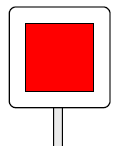 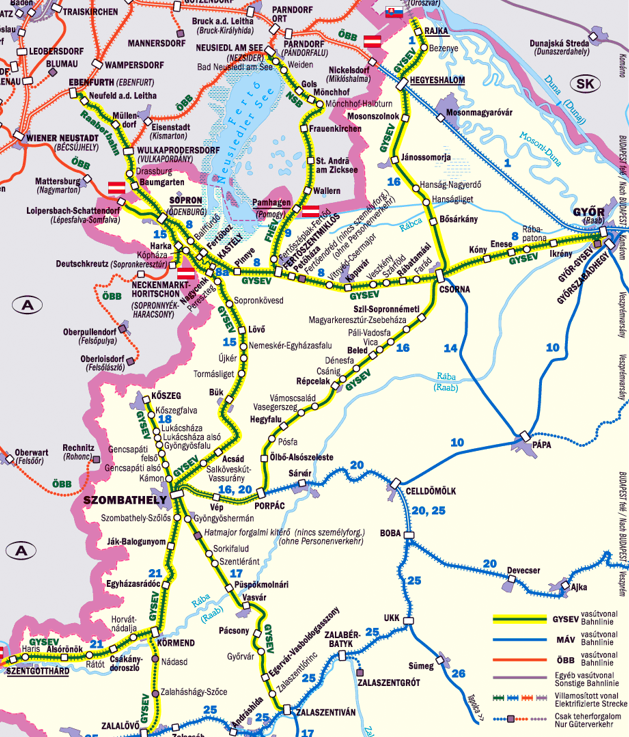 Dátum:
május 27. 06:00 - május 31. 23:59

Vonalszakasz:
16. Répcelak-Porpác

Munkavégzés:
- útátjáró átépítés
- felsővezeték karbantartás
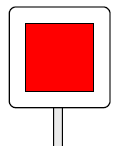 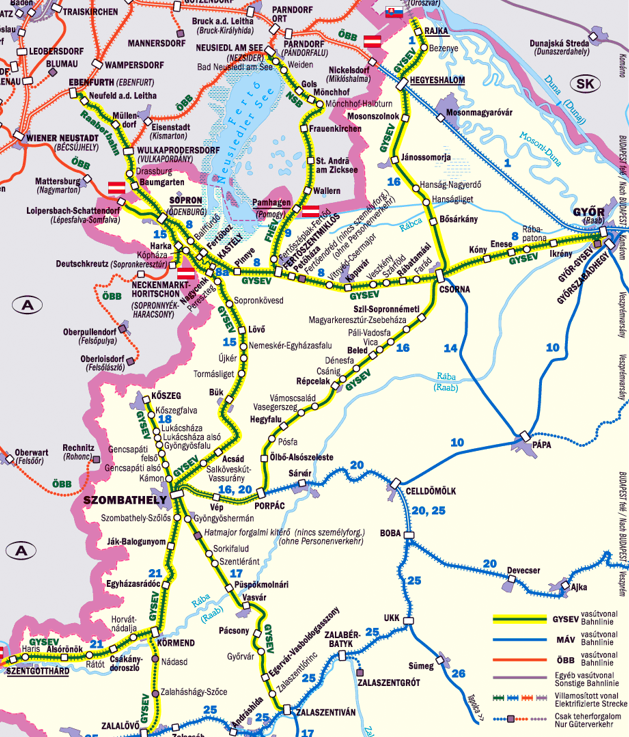 Dátum:
június 10. – június 17.

Vonalszakasz:
8. Csorna – Sopron

Munkavégzés:
- ágyazatcsere
- felsővezeték karbantartás
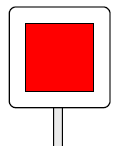 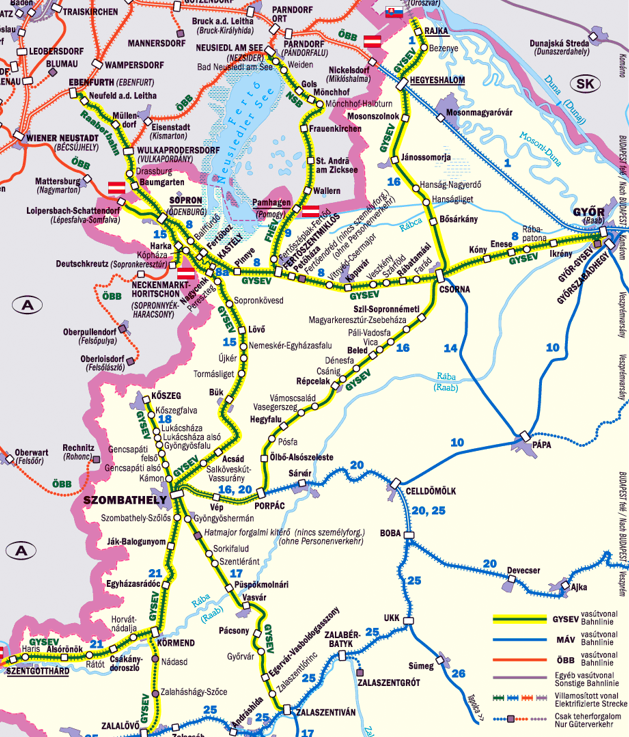 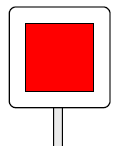 Dátum:
július 1. – július 9. 

Vonalszakasz: 
8E. Sopron – Sopron oh

Munkavégzés: 
- teknőhíd szigetelés
- alépítmény javítás
- útátjáró átépítés
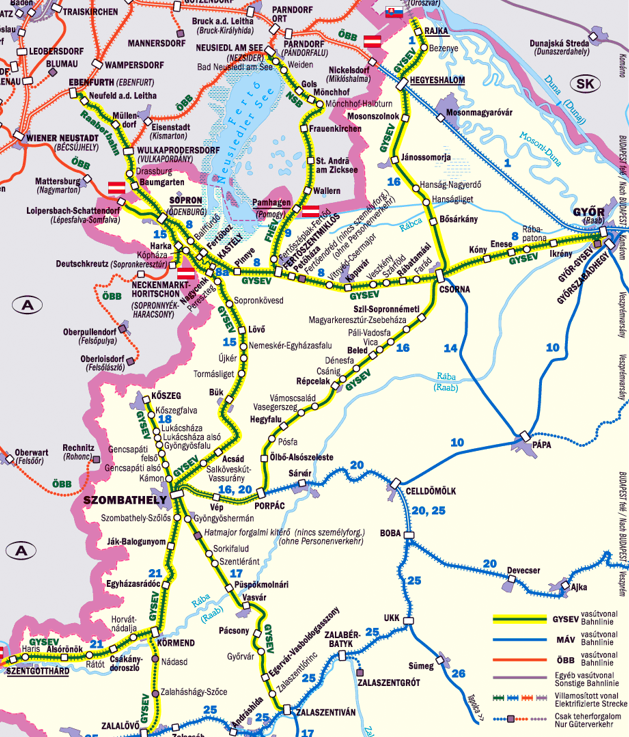 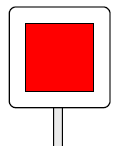 Dátum:
július 8. – július 28.

Vonalszakasz:
16. Hegyeshalom – Csorna 

Munkavégzés:
- kitérőcserék (Mosonszolnok, Bősárkány)
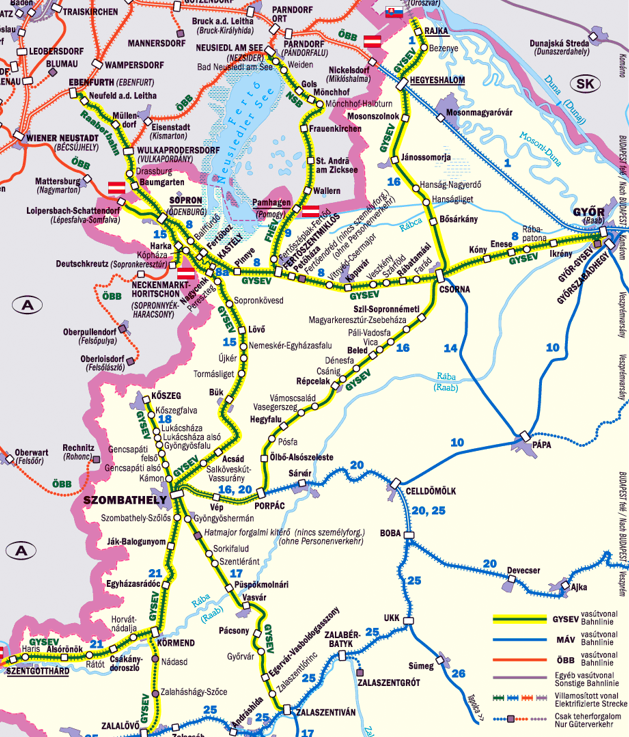 Dátum:
július 15. – augusztus 30.

Vonalszakasz:
17. Szombathely Rendező – Zalaszentiván 

Munkavégzés:
- Rába híd átépítés
- hosszúsíncsere
- felsővezeték karbantartás
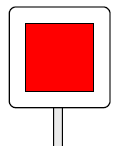 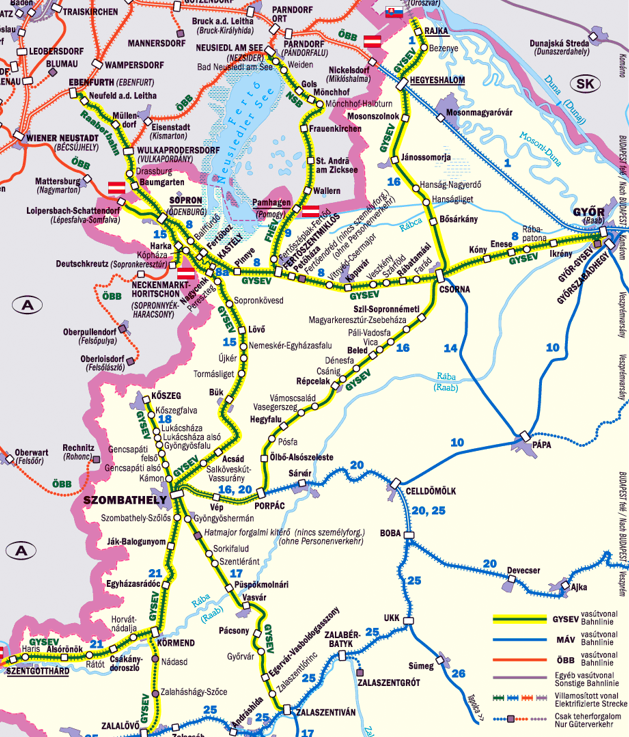 Dátum:
szeptember 2. – szeptember 27.

Vonalszakasz:
8. Csorna – Sopron 

Munkavégzés:
- Kapuvár átépítés (peron)
- alépítmény javítás
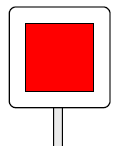 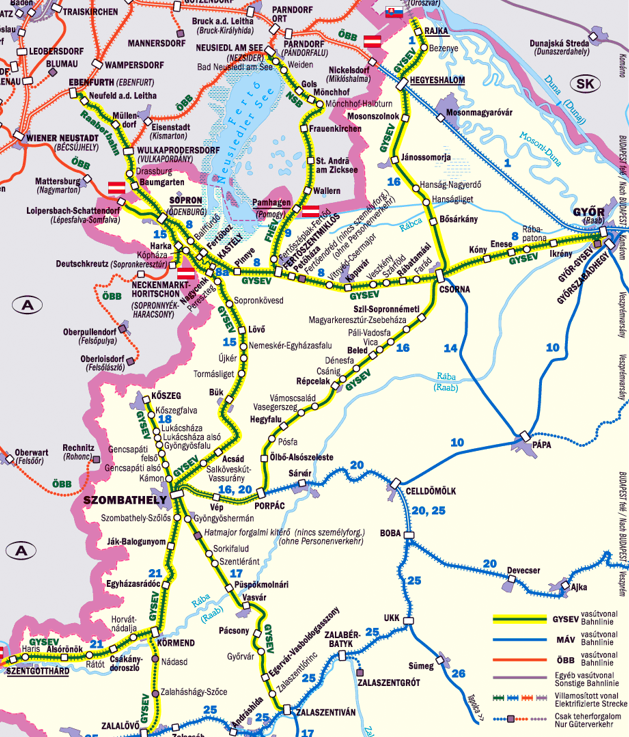 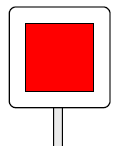 Dátum:
szeptember 30. – október 4. 

Vonalszakasz: 
8E. Sopron – Sopron oh

Munkavégzés: 
- hosszúsíncsere
- felsővezeték karbantartás
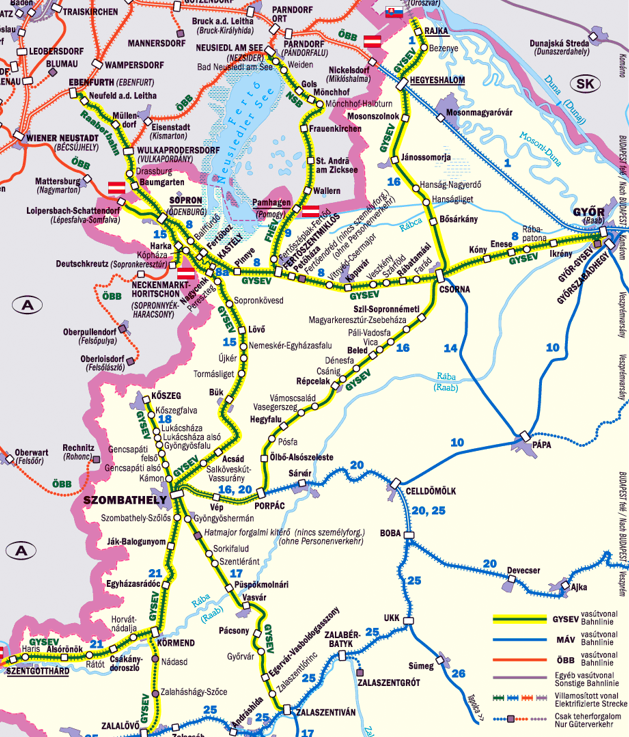 Dátum:
október 7. – október 16.

Vonalszakasz:
16. Csorna – Porpác 

Munkavégzés:
- teknőhíd szigetelés
- útátjáró átépítés
- hosszúsíncsere
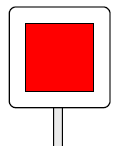 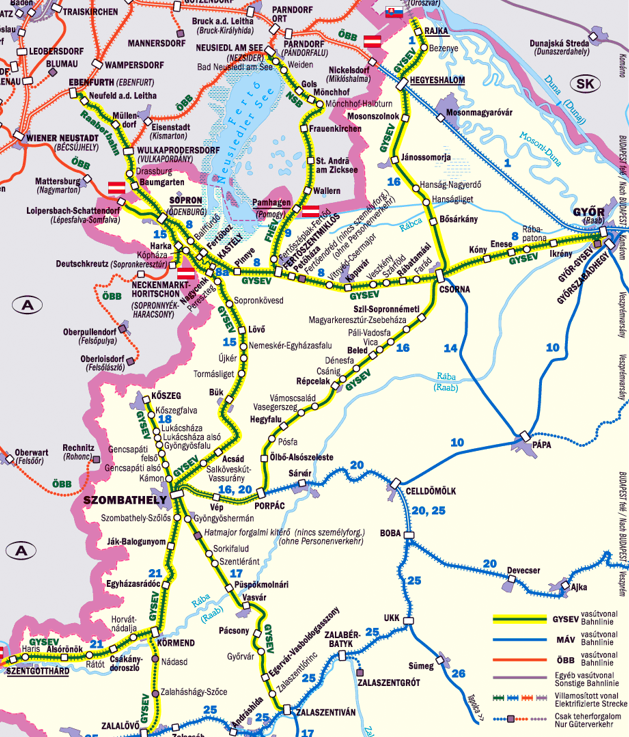 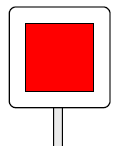 Dátum:
október 17. – október 19.

Vonalszakasz:
16. Hegyeshalom – Rajka 

Munkavégzés:
- útátjáró átépítés
- hosszúsíncsere
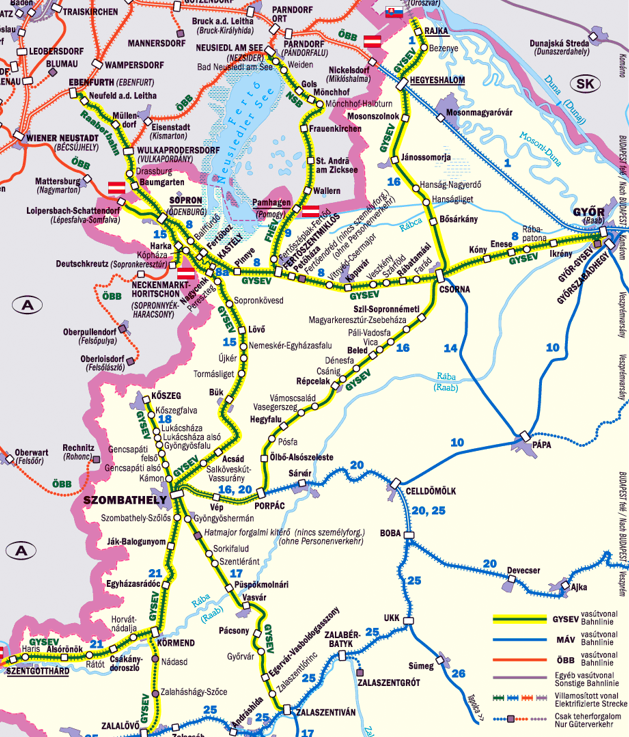 2025 előzetes terv
8. Győr – Csorna 		   04.24.-04.29.
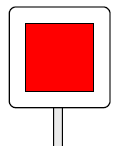 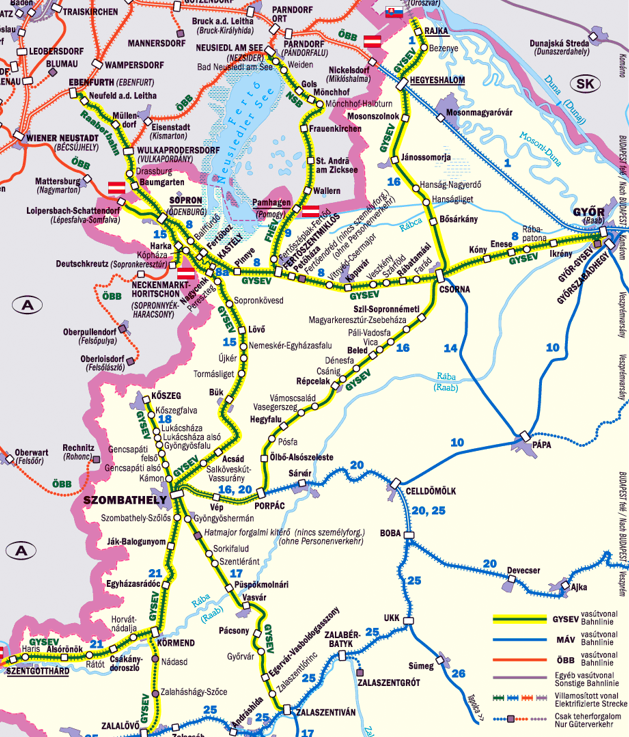 2025 előzetes terv
8. Győr – Csorna 		   04.24.-04.29.
8. Csorna – Fertőszentmiklós	   05.12.-05.22.
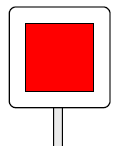 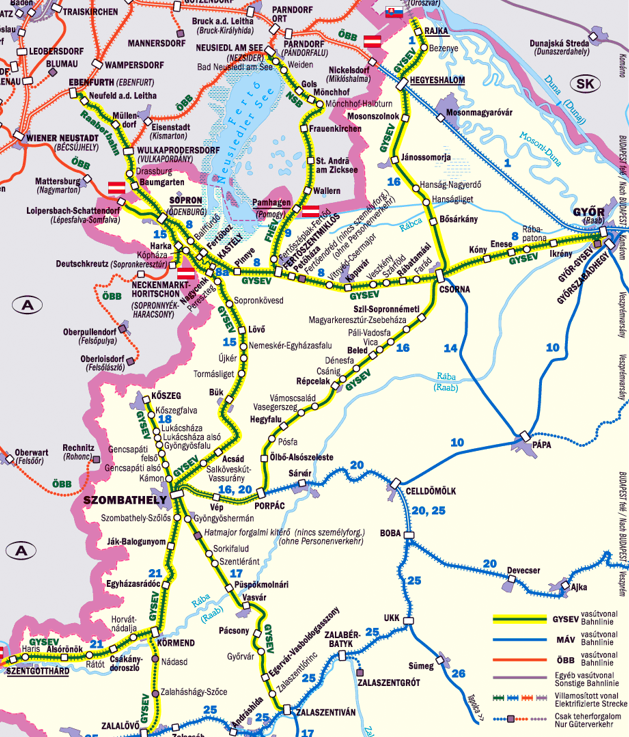 2025 előzetes terv
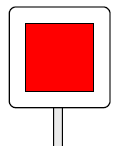 8. Győr – Csorna 		   04.24.-04.29.
8. Csorna – Fertőszentmiklós	   05.12.-05.22.
16. Hegyeshalom – Csorna	   05.26.-06.06.
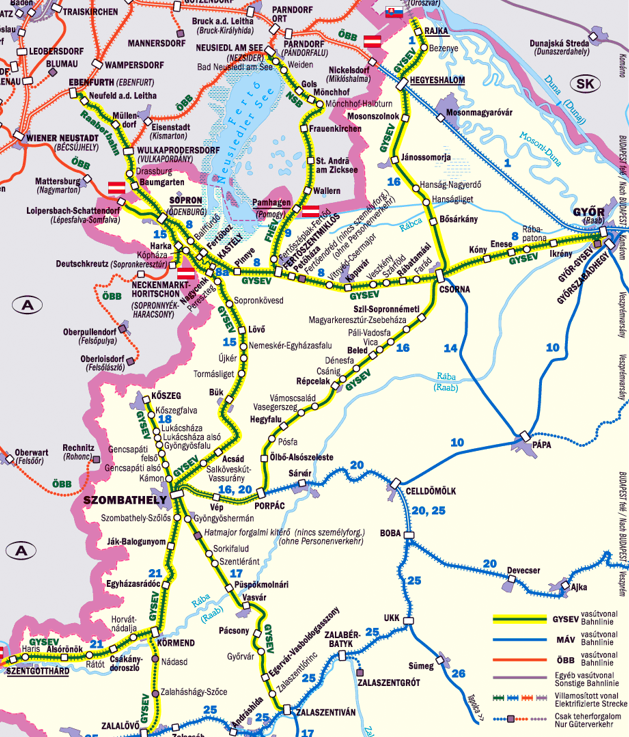 2025 előzetes terv
8. Győr – Csorna 		   04.24.-04.29.
8. Csorna – Fertőszentmiklós	   05.12.-05.22.
16. Hegyeshalom – Csorna	   05.26.-06.06.
15. Lövő – Bük 		   06.16.-06.21.
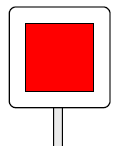 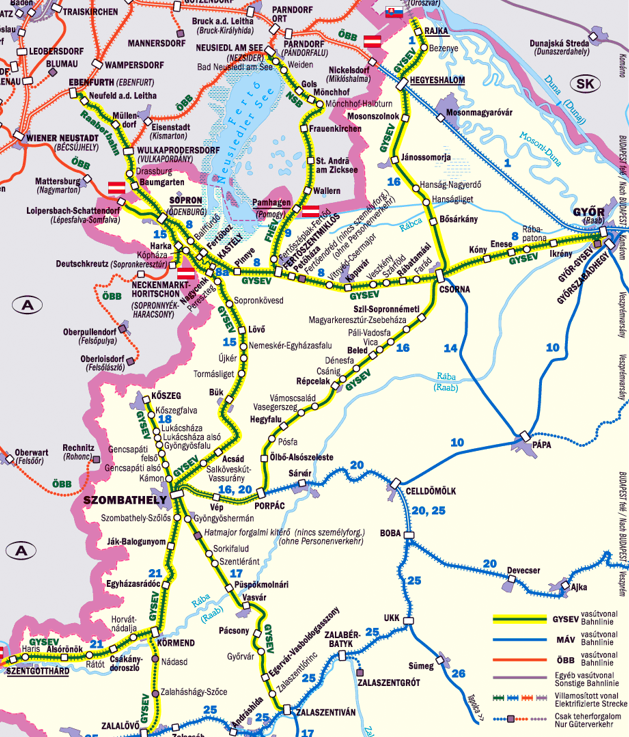 2025 előzetes terv
8. Győr – Csorna 		   04.24.-04.29.
8. Csorna – Fertőszentmiklós	   05.12.-05.22.
16. Hegyeshalom – Csorna	   05.26.-06.06.
15. Lövő – Bük 		   06.16.-06.21.
16. Répcelak – Csorna	   07.01.-07.15.
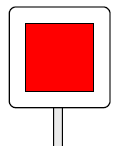 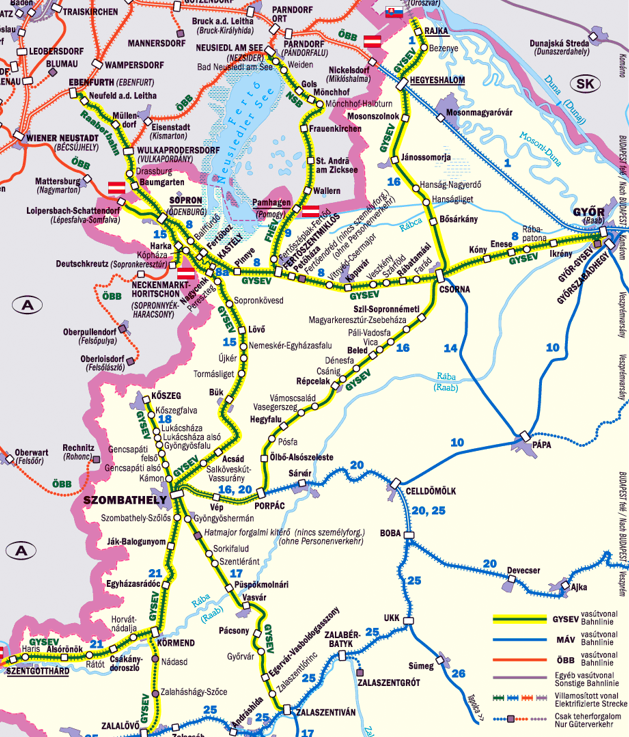 2025 előzetes terv
8. Győr – Csorna 		   04.24.-04.29.
8. Csorna – Fertőszentmiklós	   05.12.-05.22.
16. Hegyeshalom – Csorna	   05.26.-06.06.
15. Lövő – Bük 		   06.16.-06.21.
16. Répcelak – Csorna	   07.01.-07.15.   
17. Szombathely-Zalaszentiván 08.04.-08.17.
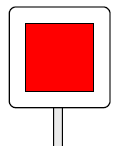 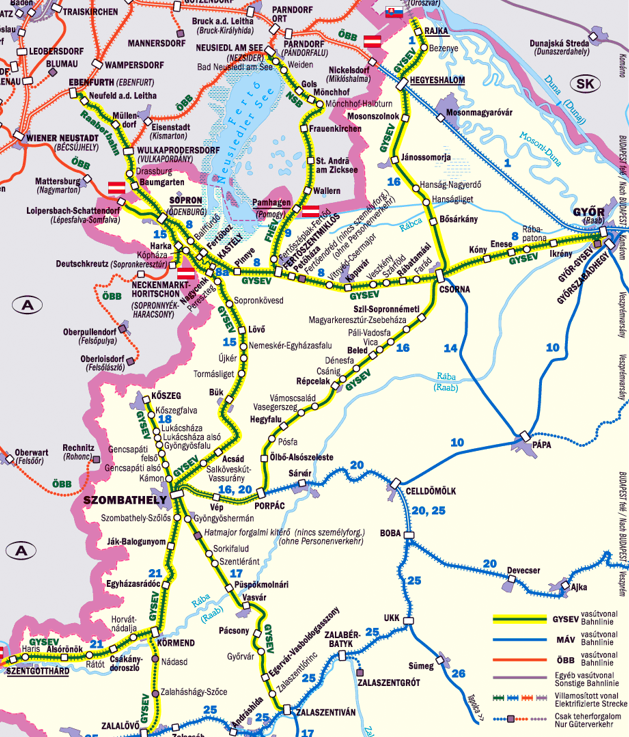 2025 előzetes terv
8. Győr – Csorna 		   04.24.-04.29.
8. Csorna – Fertőszentmiklós	   05.12.-05.22.
16. Hegyeshalom – Csorna	   05.26.-06.06.
15. Lövő – Bük 		   06.16.-06.21.
16. Répcelak – Csorna	   07.01.-07.15.   
17. Szombathely-Zalaszentiván 08.04.-08.17.
8. Fertőszentmiklós – Sopron    09.08.-09.30.
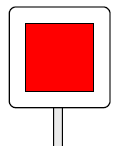 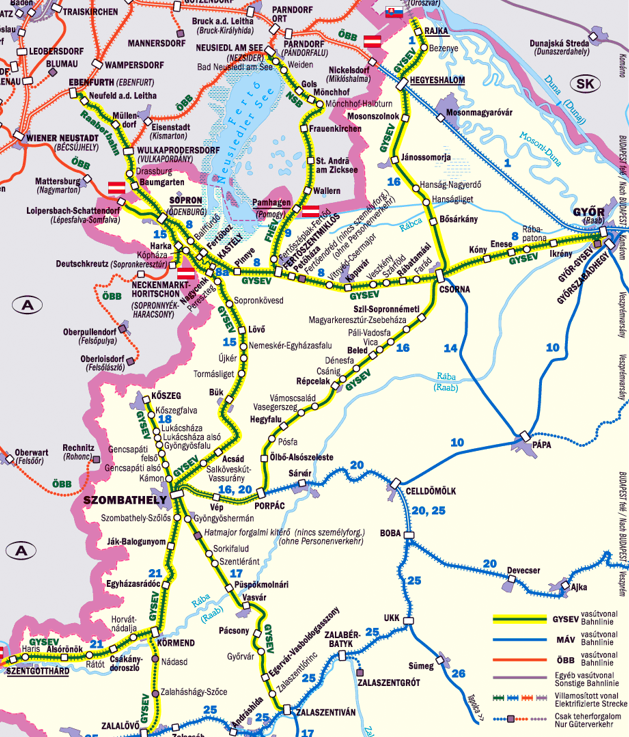 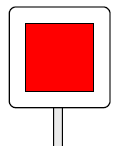 2025 előzetes terv
8. Győr – Csorna 		   04.24.-04.29.
8. Csorna – Fertőszentmiklós	   05.12.-05.22.
16. Hegyeshalom – Csorna	   05.26.-06.06.
15. Lövő – Bük 		   06.16.-06.21.
16. Répcelak – Csorna	   07.01.-07.15.   
17. Szombathely-Zalaszentiván 08.04.-08.17.
8. Fertőszentmiklós – Sopron    09.08.-09.30.
1D. Hegyeshalom – Rajka 	   10.13.-11.10.
Vágányzári tervezés folyamata
X-120 nap: 
Kiutalt menetvonalak zavarásával járó nem éves pályaműködtetői-kapacitásigény beérkezése a GYSEV Zrt Infrastruktúra szervezethez
X-120 – X-100 nap:
Koordinációs tárgyalás, egyeztetés a kivitelezővel, az Infrastruktúra szervezettel
X-100 – X-90 nap:
Vágányzári igény rögzítése Kapella2-ben
alternatív megoldási javaslat készítése vasútvállalatok részére
Vágányzári tervezés folyamata
X-90 – X-80 nap: 
A vasútvállalatokkal egyeztetett AMJ elfogadása után Kapella 2-ben rögzített kizárás "Vizsgálat" státuszba helyezése
X-90 – X-70 nap:
Az érintett vasútvállat  tanulmány menetrendet kér és kap a VPE-től,  kapott menetrendterv alapján véleményezi a vágányzári menetrendet
X-70 – X-25 nap:
Érintett  vasútvállalatok lemondják, illetve módosítják a menetvonalukat. 
Kapella 2-ben vgz-i igény 'Menetrendre vár állapot'
Vágányzári tervezés folyamata
X-70 – X-30 nap: 
Közszolgáltató vasútvállalatok a végleges tanulmány menetrend alapján elvégzik a vonatpótláshoz szükséges egyeztetéseket (megrendeli a menetvonalakat, elkészíti az utastájékoztatási anyagokat, vágányzári menetrendet, szerelvényfordulót, mozdony és vjv. fordulót készít, személyzetet vezényel)
X-60 – X-40 nap:
Személyszállító vonatoknál vágányzári menetrendek kiutalása
X-30 – X-25 nap:
Vágányzári hirdetmények publikálása
Vágányzári tervezés folyamata
X-25 – X-15 nap: 
Vágányzári menetrendek kiutalása minden érintettnél, aki még nem módosított azzal kapcsolatfelvétel, kapellában vgz-i igény 'Menetrend kész' állapotba kerül

Kapella 2-ben kizárás elfogadva. A GYSEV Zrt PVÜ az Informatikai rendszerben elkészíti a vágányzári menetrendeket
X-25 – X-5 nap:
Vágányzári utasítás szerkesztése, egyeztetése megküldése az érintetteknek a  vasútvállalatok információival együtt 1db vágányzári utasításban.
Vontatási villamosenergia díjak
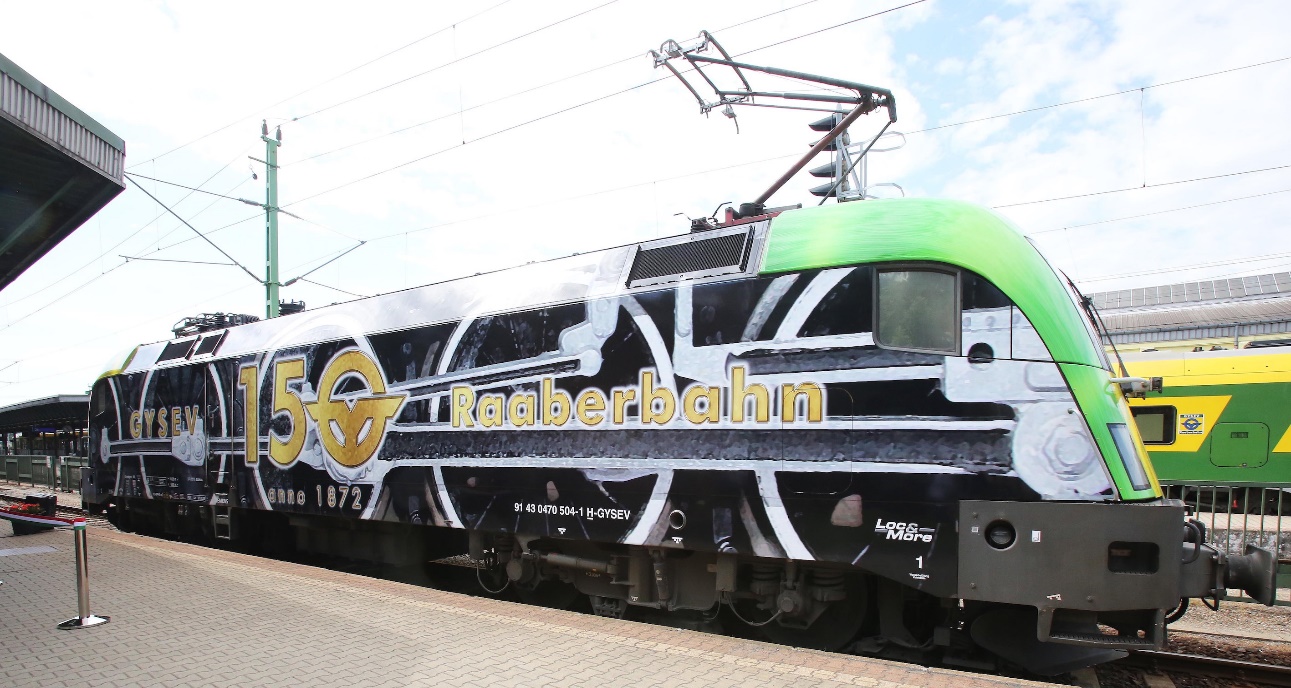 Hhfsz módosítás
Új 2. sz. melléklet
Rendelkezések az állomási és megállóhelyi szolgáltatások biztosításáról a közszolgáltatási szerződésben érintett vasúti társaságok részére
Egyéb tájékoztatások
Díj + felár = fizetendő összeg

Győr-GYSEV üzemidő változása

Egyéb pályavasúti szolgáltatások díjainak a felülvizsgálata
Beérkezett kérdések
- Tervezi-e a GYSEV bevezetni a villamosmozdonyok  fogyasztásának terén a mérő alapú elszámolásnak a lehetőségét, illetve ha ez a folyamat már elindult mikorra várható annak élesítése.
	Igen, 2024 első negyedévében.
- Van-e fejlemény a zalaszentiváni deltavágány megépítése ügyében?
	CEF forrásunk van rá, tenderkiíráson dolgozunk.
- Mi a GYSEV célja a Körmend - Zalalövő vonalával?
	Nincs forrás a felújításra.
- Van szó további vonalak, vonalszakaszok átvételéről a MÁV-tól?
	Tulajdonosi kompetencia
Beérkezett kérdések
- A Győr-Sopron vonal régóta tervezett kapacitásbővítésének ügye hogy áll?
	Kivitelezésre nem áll rendelkezésre forrás.
 - Járatalapú személyszállítási közszolgáltatásra történő felkészülés és azzal kapcsolatos változások, vágányzári kronológia ismertetése
Köszönöm a figyelmet!
Bencsics József
jbencsics@gysev.hu
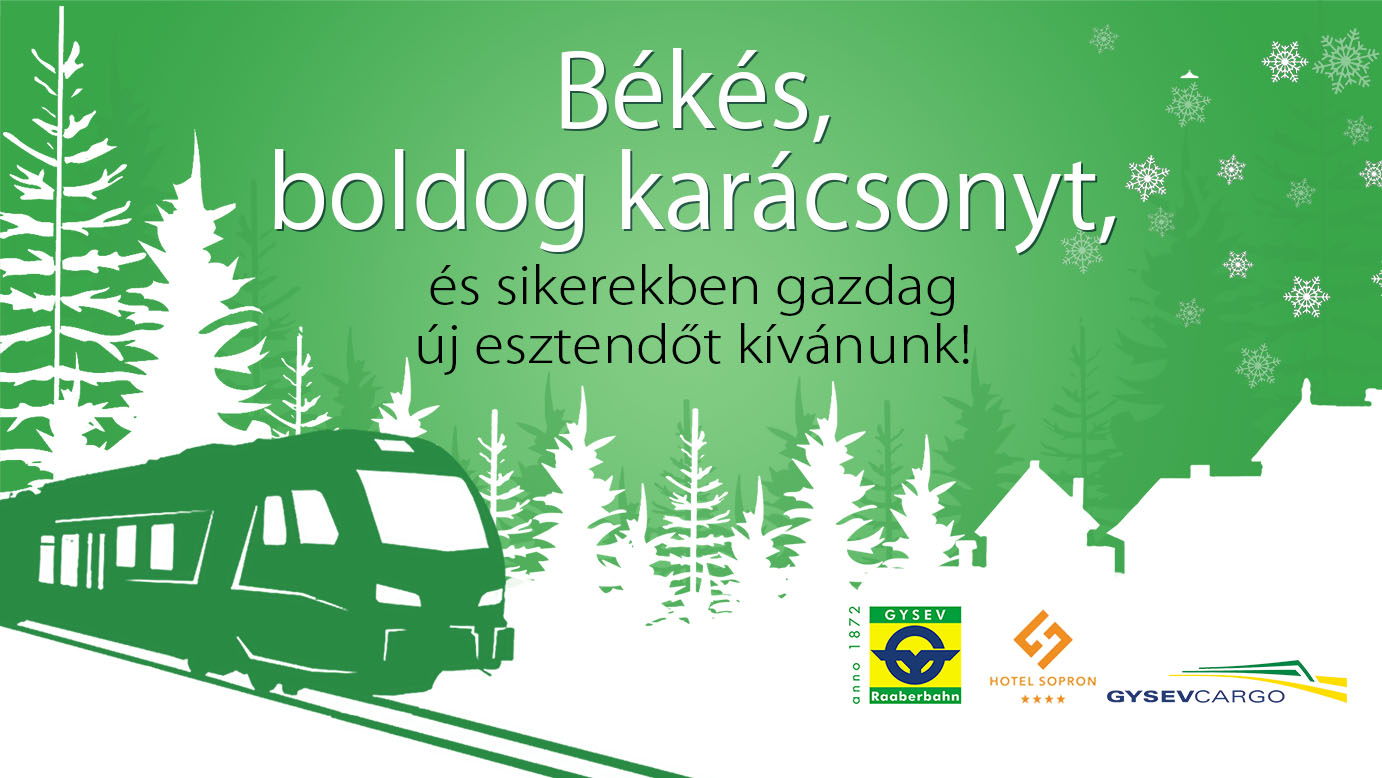